Criminal TrialPreparation
A ProsecutorThe Primary Compensation is not Money
[Speaker Notes: The Jerry May Trial 
1984, 34 year old prosecutor
High profile trial
Defendant a major power broker
Middle man – morning governor, mayor, congressman, judges, evening- Tony Spilotro and Frank Rosenthal
Jury Foreman- guilty guilty – proved that the mob connection could be exposed
Satisfaction – It brought me no extra money and no fane but it did bring me lasting satisfaction]
General Principle
In America, when there is a criminal matter, the legal system’s mission is to preserve social order by determining the true facts and circumstances concerning an event without bias and prejudice so that a just result can be obtain.  The police, the prosecutor, Judge and Jury each perform separate functions in the process.
The role of the Police
The role of Prosecutor
The role of the Judge
The role of the Jury
Unlike most countries, in the American legal system the prosecutor plays the most central role.  In Europe and Asia, the Judge plays a far greater role in resolving matters.  They are the investigator with assistance of the police, prosecutor and defence attorney, as well as the determiner of the law and facts and sentence.
American Prosecutors are the GUARDIANS of TRUTH and JUSTICE.
SEARCH FOR TRUTHORSEARCH FOR FACTS UNDER LAWOR?
Unsettling Truth
[Speaker Notes: ABA Insights Publication - November 08, 2018 Article 1 - Justice wasn’t blind at all: black people faced greater police brutality and got longer sentences, more attractive witnesses were more likely to be believed, overweight female defendants were judged more harshly.  Jurors and detectives, tasked with determining credibility, were actually quite poor at detecting deceit and tended to focus on irrelevant cues like averted gaze and jittery limbs.  There was no such thing as an unbiased judge: every member of the bench was looking through lenses tinted by their identities and experiences.  And factors meant to be irrelevant frequently tipped the scales.  People whose parole hearings were first thing in the morning were far more likely to be granted release than those who had the bad luck of being scheduled at the end of the day.  Watching footage of an interrogation with the camera placed behind the suspect meant that you were significantly more likely to deem a resulting confession to be coerced than if you viewed footage shot from behind the interrogator.]
Lessons LearnedMy First Trial
1.	Material witnesses have limited choices
2.	Eye witnesses are not to be trusted
3.	Witnesses should stay away from Jurors
4.	You should assume witnesses are going to lie so be prepared
5.	Never under-estimate the opposing attorney
Elements of Criminal Trial
1)	Jury Selection
2) 	Opening Statements
3)	Presentation of the Prosecution Case
4)	Presentation of the Defense Case
5)	Closing ARGUMENT
6)	Jury Instructions
7)	Jury Deliberation
8)	Verdict on Guilt
9)	(if Defendant found guilty) Sentencing Phase
10)	 Judgment and Sentence
Criminal TrialWar Real Life Drama
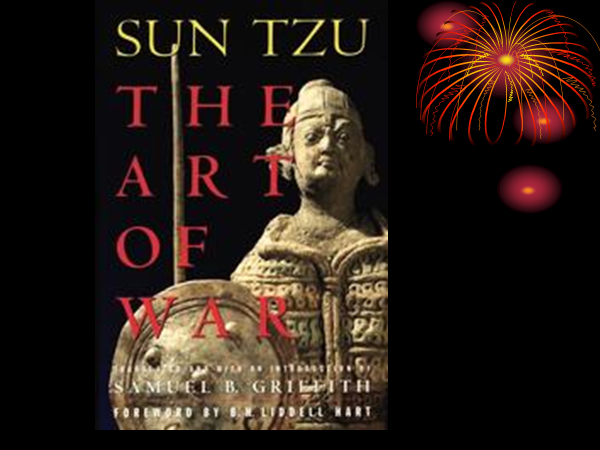 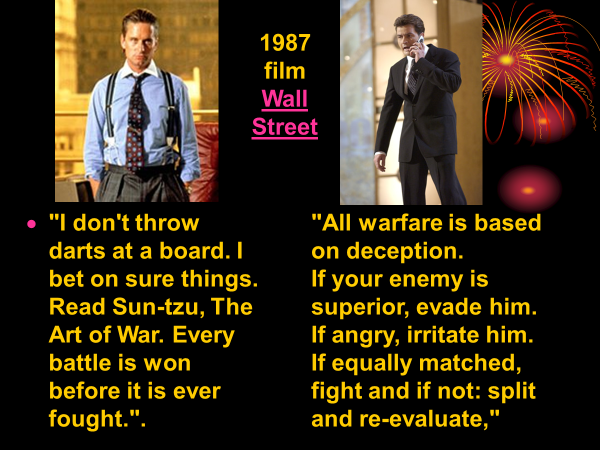 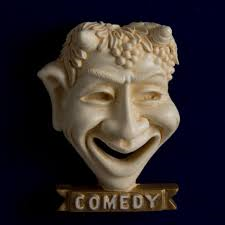 Drama
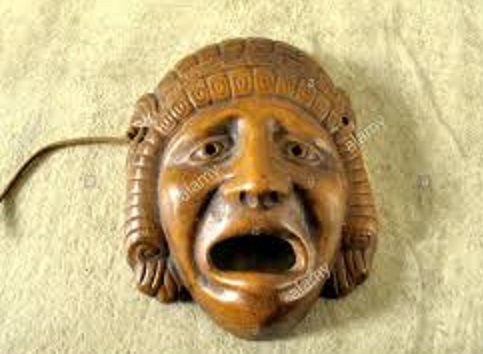 [Speaker Notes: Tony Spilotro trial - 1986
The whole experience was made for movies- in fact it became a Movie]
Elements of a Drama – according to Theatre Arts Course Outline
Coming up with Thought/Theme/Ideas to be expressed through the work.

Determine the Genre and Style of the work

Outlining Basic Action of the work and Creating Plot.

Establish the Structure of the Play and Overall Framework

e)	The Development of Characters presented in the work.
The Creation of Dialogue and the Language of the Characters. 

Creating Music: This can involve the Rhythm of the Language or actual Music

 Composition and the Lyrics of the songs.

Establishing Spectacle: The visual and Environmental elements of the work.

i)	Research of Subject Matter and Relevant issues presented in the play.
Elements of a Drama/Trial
Coming up with Thought/Theme/Ideas to be expressed through  the work.


Determine the Genre and Style of the work

Outlining Basic Action of the work and Creating Plot.
Theory of the case




 Types of Evidence


 Outline of Presentation of Evidence
Elements of a Drama/Trial
Establish the Structure of the Play and Overall Framework 


e)	The Development of Characters presented in the work.
Prepare the Closing Argument and evidence to support points in Closing.

 e)  Prepare Witnesses to prove elements of the crimes – use checklist
Elements of a Drama/Trial
The Creation of Dialogue and the Language of the Characters.
 

Creating Music: This can involve the Rhythm of the Language or actual Music Composition and the Lyrics of the songs.
Outline of each witness testimony


 Audio visual evidence, demonstrative evidence
Elements of a Drama/Trial
Establishing Spectacle: The visual and Environmental elements of the work.


i)	Research of Subject Matter and Relevant issues presented in the play.
h)   Your demeaner and conduct – the majesty of the Court room –respect of Justice

i)  Preparation of the Jury Instructions and presentation of evidence in conformity
Elements of Trial Preparation
Determine the Theory of the case

 Determine Types of Evidence to be presented

 Prepare an Outline of the Presentation of Evidence
d) Prepare the Closing Argument and the Evidence to support it.

e) Prepare the witness testimony to prove the elements of the crimes- have a checklist of elements

Prepare an outline of each witness’ testimony
Prepare audio visual evidence, demonstrative evidence before trial

h) Control your demeaner and conduct to enhance the majesty of the Courtroom, do justice and gain the respect of the Judge and Jury.

i)  Present the evidence to  conform to the Jury Instructions and your Closing Argument
Criminal TrialsOnly 1.03% of Criminal cases go to trialWHY ARE YOU GOING TO TRIAL?
Trial Notebook
1.	 Criminal Trial Notebook Paper
2.	 Old Style Notebook
3.	 Software
4.	 Contents
5.  Checklists
6.  Assistance
		Junior Attorney
		Paralegal
Trial Notebook
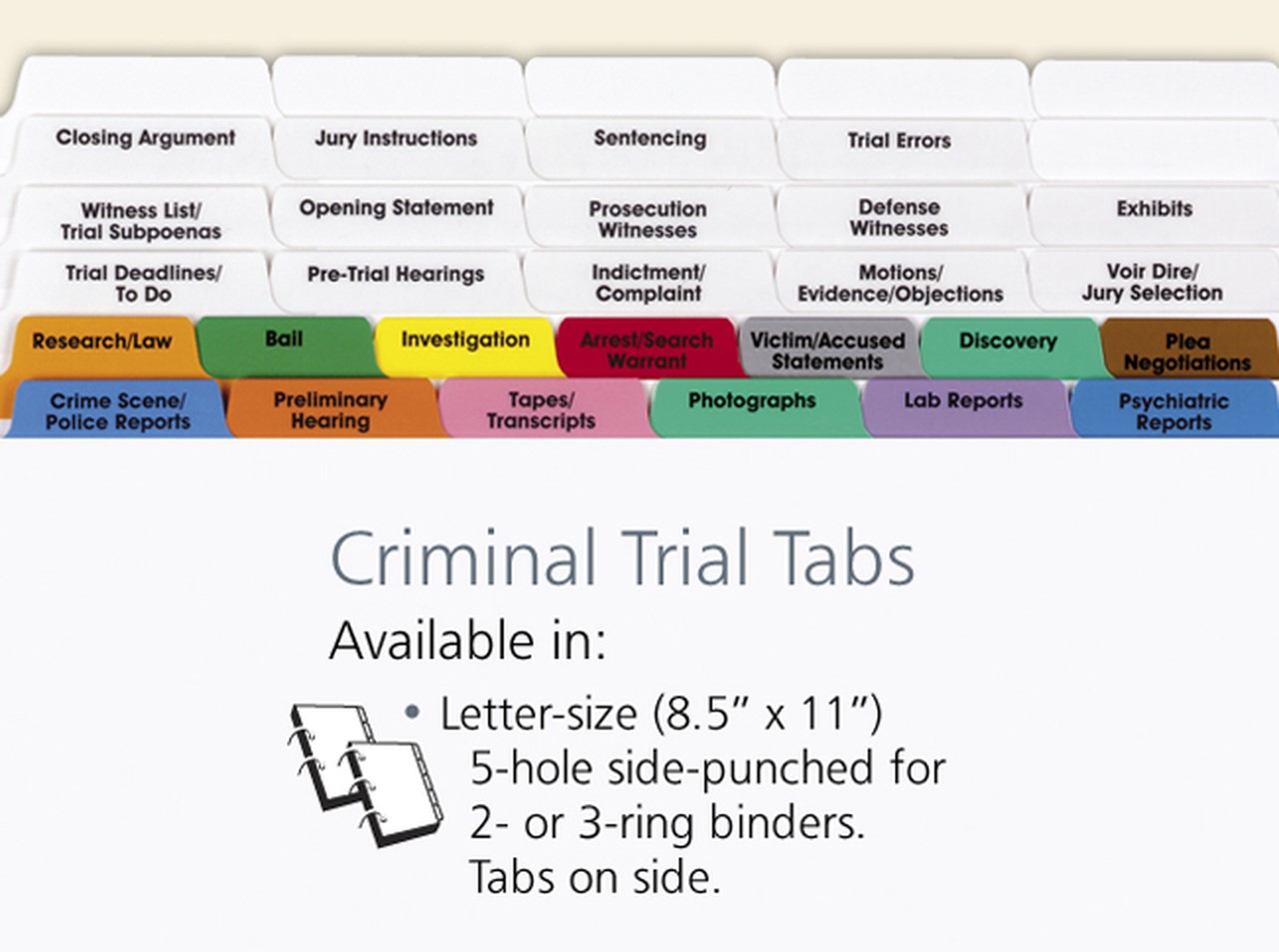 Matching GamePicture A
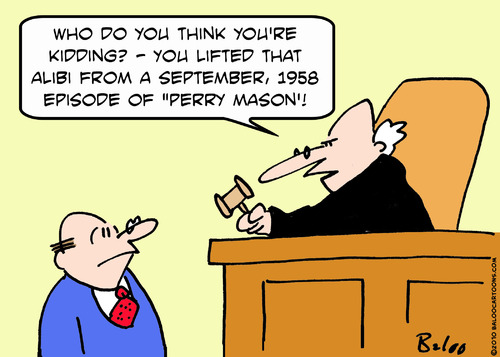 Matching GamePicture B
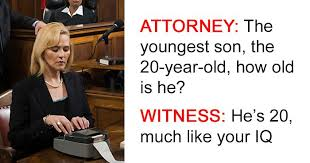 Matching GamePicture C
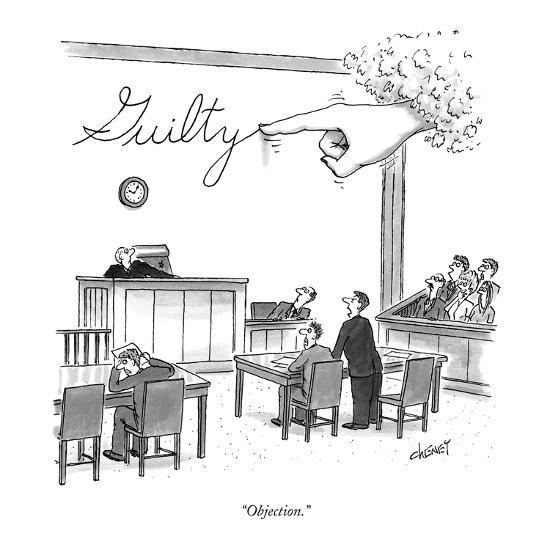 Matching GamePicture D
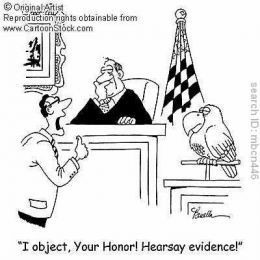 Matching GamePicture E
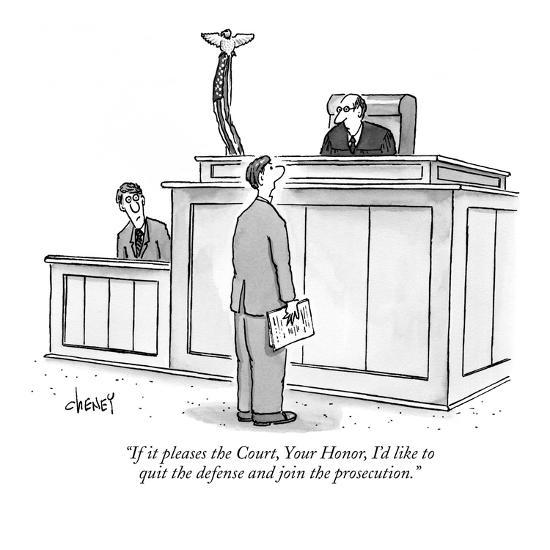 Matching GamePicture F
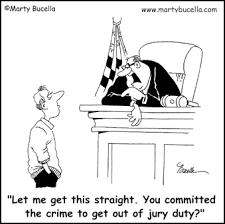 Matching GamePicture G
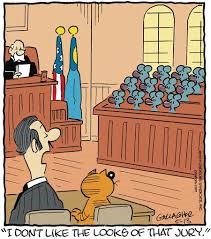 Matching GamePicture H
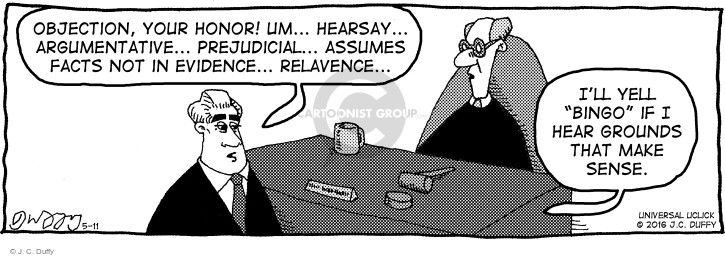 Matching GamePicture I
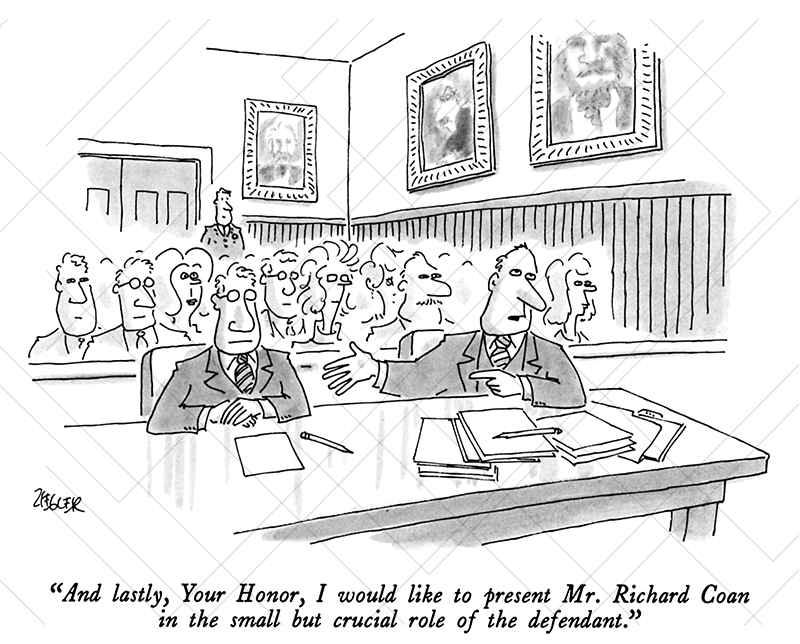 [Speaker Notes: The Prosecutor’s role?   Producer, Director, Actor/Actress, Stage hand, Technician,]
Matching GamePicture J
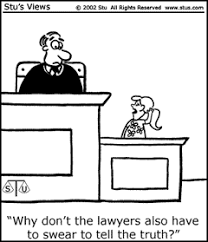 Lessons Learned
Share Experiences
Lessons Learned
Laying A
Foundation
Lessons Learned
Hearsay
Lessons Learned
Cross- Examination
Lessons Learned
Experts
Lessons Learned
Impermissible
Opening Statement
Lessons Learned
Jury Instructions
Lessons Learned
Impermissible
Closing Argument
Lessons Learned
Mistrial